الصحافة الالكترونية
إعداد الأستاذ: 
إياس عبد القادر فارس
عناوين المحاضرة
مفهوم التحرير الصحفي
أهداف التحرير الصحفي
عمليات التحرير الصحفي
التطورات التي أوجدها ظهور الصحف الإلكترونية 
تحرير الصحف الإلكترونية وتكنولوجيا الاتصال.. الاتجاهات والعلاقات المتبادلة
وظائف تكنولوجيا الاتصال في التحرير الصحفي الإلكتروني
مظاهر استفادة التحرير الصحفي الإلكتروني من التطور التكنولوجي
استفادة المحررين الصحفيين في الصحف الإلكترونية من شبكة الإنترنت
مراحل إعداد المادة الصحفية في الصحيفة الإلكترونية
قواعد الكتابة والتحرير للصحيفة الإلكترونية
 متطلبات المعالجة التحريرية للمادة الصحفية وفقاً لمفهوم النص الفائق
مهارات التحرير الصحفي للصحف الإلكترونية على الإنترنت 
الفنون التحريرية وقوالب التحرير الصحفي الإلكتروني
الكتابة والتحرير الصحفي
الكتابة الصحفية (Writing):هي طريقة الإنشاء والكتابة الفنية من أجل النشر في الصحف، أو وسائل الإعلام الأخرى أي صناعة الكتابة التي يقوم بها الصحفي. 

التحرير الصحفي (Editing):هو العملية التي يقوم بها المحرر الصحفي بالصياغة أو الكتابة الصحفية أي معالجة النص في الأشكال والقوالب الصحفية المناسبة، لتحويل الوقائع والأحداث والآراء والأفكار والخبرات من إطار التصور الذهني إلى لغة مكتوبة أو مسموعة أو مرئية بحيث تكون مفهومة من قبل القارئ والمستمع أو المشاهد العادي.

   يقصد بتحرير الصحف الإلكترونية طريقة الكتابة الفنية التي تتيح للمحرر الصحفي تحويل الوقائع والأحداث والأفكار والآراء والخبرات من تصورات ذهنية وأفكار إلى لغة مكتوبة ومفهومة للقارئ العادي، حيث تعد الأداة التي يتم من خلالها تحويل المضمون إلى مادة صحفية، ويعنى بالتحرير الإلكتروني:" العملية التي تتم على إحدى شاشات الحاسوب، بينما يجلس المحرر أمامه ليقوم بتصويب وتعديل المادة الصحفية المعروضة عليها، والمخزنة على الملفات داخل جهاز الحاسوب
التحرير الصحفي كعملية اتصالية
هوعملية اتصالية جماهيرية متكاملة ومستمرة، يقوم المحرر الصحفي بها بجمع المعلومات الصحفية، ومعالجتها وصياغتها كرسالة، أو مضمون، أو محتوى صحفي معين: سياسي، أو اقتصادي، أو رياضي في شكل قالب صحفي مناسب، قد يكون حديثاً، أو خبراً، أو مقالاً، ثم يرسل أو يبث من خلال وسيلة اتصالية جماهيرية، هي الصحيفة إلى المستقبل أو الجمهور لتحقيق أهداف الصحيفة.

التحرير الصحفي كخطوة من خطوات إصدار الصحيفة:  يقصد به:" عملية يومية أو أسبوعية حسب دورية صدور الصحيفة يقوم فيها المحرر الصحفي بالصياغة الفنية والكتابة الصحفية أو المعالجة لمضمون المادة الصحفية التي جمعها من مصادر مختلفة في أشكال وقوالب صحفية مناسبة، ثم يتم مراجعتها وإعادة صياغتها
أهداف التحرير الصحفي
تحقيق تناسب النص مع سياسة الصحيفة.
تحري الأخطاء التي قد ترد في الحقائق أو المعلومات وتصحيحها.
جعل النص الصحفي يتناسب مع المساحة المحددة له.
تبسيط وتوضيح لغة النص الصحفي.
توضيح معاني النص الصحفي وإحياؤها.
مراجعة النص الصحفي من أجل التأكد من الموضوعية المنطقية.
تعديل لهجة النص الصحفي عند الضرورة.
جعل النص الصحفي يروق لقارئ الصحيفة.
إيجاد نوع من التناغم الأسلوبي بين النصوص الصحفية المختلفة التي تنشرها الصحيفة.
تسهيل عملية الإخراج الصحفي.
عمليات التحرير الصحفي
التأكد من دقة بيانات النص الصحفي، ويتم ذلك عن طريق التشاور مع المحرر.
اختصار الكلمات أو الجمل أو الفقرات غير الضرورية.
إعادة صياغة النص الصحفي كاملاً لصقله لغوياً.
إعادة صياغة النص الصحفي لإيجاد نوع  من الاتساق الأسلوبي.
حذف بعض الكلمات أو الجمل أو الألفاظ التي تتسم بالصعوبة أو ضعف المقروئية.
حذف بعض الكلمات أو الجمل أو الفقرات التي قد تشكل جريمة تعاقب عليها القوانين
اختصار النص الصحفي ليتناسب مع المساحة المحددة.
استكمال النص الصحفي ببعض المعلومات والبيانات التي تكمله من  ناحية المضمون، وتجعله يغطي كل جوانب الفكرة.
إعادة صياغة العناوين الخاصة بالنصوص الرئيسية والثانوية والفرعية
دمج نص مع نص آخر بالنسبة للأخبار، أو عمل إشارة لنص في نهاية نص صحفي آخر.
مواصفات الصحفي الإلكتروني
التمكن من استخدام الحاسب الآلي وبرامجه، وعلى وجه الخصوص برنامج الكتابة، وبرنامج الصور .
التعامل مع شبكة الإنترنت بحيث يعرف الصحفي الإلكتروني كيف يبحث على الإنترنت.
أن يكون لديه بريد إلكتروني لإرسال واستقبال الرسائل.
تتوفر لديه الخبرة بطرق حماية وأمن الحاسب الآلي، مثل: البرامج المضادة للفيروسات، والبرامج المضادة للتجسس.
متابعة ما يتم نشره وردود الفعل والرد على ما يقتضي الرد، أو نشر الردود وفق السياسة التحريرية المعمول بها في صحيفته.
التطورات التي أوجدها ظهور الصحف الإلكترونية
تطور خاص بالصحفي : "ظهر ما يسمى الصحفي "الإنترنتي"، وهو الصحفي الذي يحرر الأخبار على شبكة الإنترنت فقط، ولا يعمل أصلاً في صحيفة مطبوعة”

تطور خاص بالقارئ : اتفقت معظم الدراسات أن غالبية مستخدمي الإنترنت من الشباب مع عدم إغفال باقي الفئات، وأصبح لدى القارئ الفرصة لتمرير الخبر الذي يريده إلى العديد من أصدقائه، إلى جانب توفر الفرصة للتعليق بشكل مباشر على الموضوع، ونشر رده في نفس اللحظة، حيث تتيح العديد من المواقع كتابة التعليق في أسفل المقال أو الموضوع، وينشر الرد آلياً دون الخضوع لأي رقابة، وتقوم بعض المواقع بتمرير الرد أولاً على مسئول التحرير حتى لا يتم نشر شتائم أو كلام منافٍ للآداب. 

تطور خاص بالخبر :إن سرعة تناول الخبر وبثه هي أهم ما ميز التطور الذي حدث مع مواقع الإنترنت الصحفية، وتظهر ميزة هامة أخرى وهي إمكانية وضع لقطات فيديو معبرة عن الخبر، نظراً لإمكانية الإطلاع على الخبر في أي وقت، ويتميز النشر على المواقع الإلكترونية بإمكانية تعديل الخبر وتصحيحه في حالة وجود أي أخطاء، وإضافة روابط له لها علاقة بالموضوع.
وظائف تكنولوجيا الاتصال في التحرير الصحفي الإلكتروني
وظيفة إنتاج وجمع المادة الصحفية إلكترونياً: من بين وسائل تحقيق هذه الوظيفة الحاسبات الإلكترونية، وقواعد المعلومات، والإنترنت والتصوير الإلكتروني، والتصوير الرقمي الإلكتروني، والأقمار الاصطناعية، والماسحات الضوئية، والاتصالات السلكية واللاسلكية، والألياف البصرية.

وظيفة معالجة المعلومات الصحفية رقمياً: من بين الوسائل التكنولوجية المستخدمة لتحقيقها الحاسب الإلكتروني، والنشر الإلكتروني، سواء كانت تلك المعلومات مادة مقروءة، أو مصورة، أو مرسومة، فإن هناك العديد من البرامج التي تتعامل وتعالج مثل هذه المعلومات .

وظيفة تخزين المعلومات الصحفية واسترجاعها: تستخدم بنوك المعلومات وشبكاتها ومراكز المعلومات الصحفية الأقراص المدمجة في توثيق أرشيفها ووثائقها, وهي تساعد في البحث عن المعلومات واسترجاعها بشكل سريع وملائم.
تابع
وظيفة نقل ونشر وتوزيع المعلومات الصحفية: تستخدم فيها الوسائل الإلكترونية مثل: الفاكس، والأقمار الاصطناعية، والاتصالات السلكية واللاسلكية, والشبكات الرقمية, وشبكات الألياف والكابل.

وظيفة عرض المواد الصحفية:  تستخدم عدة وسائل لإنجازها، مثل: الحاسب الإلكتروني, والأجهزة الرقمية الشخصية.

وظيفة التحرير الإلكتروني: تتمثل في تنوع البرامج المساعدة في عملية الكتابة، والمعالجة، والتحرير الإلكتروني, وبرامج فحص الأسلوب والإعراب والإملاء، إلى جانب وجود برامج لكتابة القصص الإخبارية بشكل آلي باستخدام طرق التغذية الإلكترونية الأمر الذي جعل بعض الصحف تتخلص من الصحفيين الذين لا يجيدون استخدام هذه البرامج.
مظاهر استفادة التحرير الصحفي الإلكتروني من التطور التكنولوجي
تقليل التكلفة
الحصول على نسخة محررة نظيفة خالية من الشطب باستخدام الحاسب الآلي
تراجع احتمالات الخطأ الإملائي والنحوي مما يسهل عمل المراجعين
السرعة في إنجاز العمل الناتجة عن السرعة في الجمع
الأرشفة المناسبة للموضوع الصحفي
القدرة علي رصد وتتبع المواد التحريرية والصور بدءاً من لحظة ظهورها على النظام
استفادة المحررين الصحفيين في الصحف الإلكترونية من شبكة الإنترنت
الحصول على عدد كبير ومتجدد من الأخبار الصحفية من مصادر متعددة، وبلغات متباينة، وفي مجالات متنوعة. 

الحصول على كم كبير من المعلومات والبيانات والأرقام والإحصائيات المتوفرة على الإنترنت من العديد من الجهات والمنظمات والدول والأفراد.

استكمال معلومات الموضوعات الصحفية وخلفياتها من بيانات وأرقام وإحصائيات . 

استطلاع وجهات نظر المصادر الصحفية في الموضوعات الصحفية، والتعرف على أرائهم وأفكارهم، وردود أفعالهم حول القضايا التي يطرحها عليهم المحرر الصحفي.  

 الاتصال بقواعد المعلومات ومحركات البحث وأرشيف العديد من المنظمات والشركات ووسائل الإعلام والمكتبات والجامعات والمنظمات، والاستفادة منها في نواحي صحفية عديدة.
تابع
تطوير مهارات المحررين الصحفيين الإلكترونيين، والانطلاق بها إلى آفاق رحبة من التغطية والتحليل وجمع المعلومات، وصياغتها وتطوير أساليب الكتابة الصحفية، واستخدام تقنيات حديثة في المعالجة الصحفية. 

استخدام الإنترنت كأرشيف خاص للمحرر الصحفي، يضم موضوعاته الصحفية ومواعيده، وعناوينه الخاصة، واهتماماته، وكتبه وقراءاته.

الاتصال بالمصادر الصحفية الكبرى من منظمات وشخصيات دولية ومشاهير ومسئولين. 

الحصول على الأدوات الصحفية المساعدة، مثل: أرقام الهواتف، والعناوين، والبريد الإلكتروني للمصادر الصحفية، وحفظها بطريقة تساعد المحرر الصحفي الإلكتروني على الاستفادة المثلى من البيانات المتبادلة، وتوثيقها، وتصنيفها . 

الانضمام إلى جماعات صحفية وإخبارية يتبادل معها الخبرات الصحفية في موضوعات شتى، وبما يساعد في تطوير مهارات ومعارفه المحرر الصحفي.
مراحل إعداد المادة الصحفية في الصحيفة الإلكترونية
التخطيط  :تتضمن هذه المرحلة تحديد المحاور الأساسية للمادة، واختيار العناصر الأساسية التي ستتضمنها، وتعتمد الصحف الإلكترونية في هذه المرحلة على فريق متكامل يتكون من الكاتب، والمحرر، وفريق فني يضم متخصص في الوسائط المتعددة، حيث يناط بالكاتب وضع المحاور الأساسية للمادة أو الموضوع أو القصة، أما فني الوسائط المتعددة فيسند إليه تحديد شكل استخدام الوسائط المتعددة في عرض الموضوع بالتعاون مع المصمم .

 الاعتبارات التي يجب أخذها بعين الاعتبار في هذه المرحلة:
هل يجب ربط خلفية القصة بمواقع أو مصادر معلومات خارجية ؟
هل يجب تقديم خلفية القصة أو ما يرتبط بها في صورة جدول يوضح التطور الزمني للأحداث أو استخدام شكل آخر من العناصر الجرافيكية بديلا عن المادة النصية ؟
هل يجب الاستعانة بمواد ووسائط إعلامية متعددة ؟
هل تتضمن القصة أسئلة النقاش أو غيرها من ملامح التفاعلية التي يشترك فيها المستخدم ؟
ما طبيعة العناصر الإيضاحية التي يمكن إضافتها للقصة، مثل: الخرائط، أو الصور، أو الرسوم.
من يبدأ عمله في مرحلة التخطيط أولاً، المحرر الصحفي الإلكتروني، أم المصمم ، أم المتخصص في الوسائط المتعددة؟
تابع
جمع المعلومات : يتعين على المحرر الصحفي الإلكتروني في مرحلة جمع المعلومات أن يراعي ثلاث مستويات أساسية في تقديم المادة الصحفية في الصحيفة الإلكترونية، هي:

المستوى السطحي، وفيه يتم الاهتمام بالإيجاز، والاختيار، والتكثيف.
المستوى المتعمق، وفيه يتم الاهتمام بالتفاصيل، والخلفيات، ووجهات النظر المختلفة.
مستوى التحديث، وفيه يتم جمع المعلومات الحالية لمتابعة الحدث أولا بأول.
تابع
تنظيم المعلومات: تظهر أهمية تنظيم المعلومات في الصحافة الإلكترونية في ضوء استخدام الوسائط المتعددة، خاصة أن المستخدم يمكنه الرجوع إلى المواد الأرشيفية ذات العلاقة بموضوع التغطية، وتعد هذه المرحلة هي مرحلة بناء هيكل الموضوع الصحفي، ويتعين على المحرر الصحفي الإلكتروني أن يراعي فيها ثلاثة عوامل رئيسة، هي:

تحديد العناصر الأساسية داخل القصة التي تأتي على درجة كبيرة من الأهمية للقراء.
بناء القصة بشكل ينقل ويبرز العناصر بأكبر فعالية ممكنة.
عرض القصة بأسلوب يستفيد من إمكانيات الوسيلة بأقصى شكل ممكن.
يمكن في الصحيفة الإلكترونية تنظيم وتحديد العلاقات بين وحدات هيكل المعلومات في شكل قالب غير خطي يناسب المادة الإلكترونية.
التحرير الصحفي للصحف الإلكترونية على الإنترنت
التركز والاختصار: وهما سمتان تميزان التحرير الصحفي الإلكتروني.
ضرورة وجود الصور الموضوعية بعيداً عن الصور الشخصية.
استخدام الجمل القصيرة في الصياغة؛ لأن قارئ الإنترنت متعجل، ويريد أن ينتهي من القراءة بسرعة، ولا يوجد لديه وقت لقراءة الجمل الطويلة.
طريقة عرض التفاصيل:  لا تعني هذه الخاصية الاختصار والتركيز، لأن الخبر على الإنترنت يعطي تفاصيل كثيرة جداً، ولها علاقات بأحداث سابقة أكثر مما يعطي الخبر المنشور في الصحيفة المطبوعة، ويتحقق ذلك على الإنترنت من خلال الروابط التي توضع أسفل الخبر، والتي يفتتحها من يرغب في الاستزادة من المعلومات.
تابع
يتيح الإنترنت إمكانية وضع صورة واحدة معبرة، ويتم وضع باقي الصور في رابط مستقل يمكن لمن يريد أن يقوم بزيارته.
إمكانية إضافة الصوت والفيديو مع الخبر لتضيف خدمة إذاعية.
يتميز التحرير على الإنترنت بوجود رد فعل سريع وفوري للقارئ يمكنه في بعض الأحيان أن يكتب التعليق، وأن ينشر في ذات اللحظة أسفل الخبر أو المقال؛ مما يتيح ميزة عالية لنشر الخبر إلكترونياً.
يتيح الإنترنت إمكانية عمل مقاييس لعدد القراء لكل موضوع على حدة، حيث يمكن للكاتب الصحفي أن يتعرف على اتجاهات وتفضيلات القراء، وتستفيد الصحيفة الإلكترونية من ذلك في تعديل اتجاهاتها لتلاءم قرائها. 
قياس الرأي العام وتحليله في عدد من القضايا الهامة من خلال الاستطلاعات الإلكترونية التي تقوم بها الصحف الإلكترونية.
مهارات التحرير الصحفي للصحف الإلكترونية على الإنترنت
أولا : تنمية الحس الصحفي لدى المحرر الصحفي الإلكتروني، بحيث يتمكن من اختيار القالب المناسب للموضوع الذي سيعرضه على الموقع الإلكتروني، وقد يتطلب منه ذلك تفكيراً عميقاً، ومن الأهمية 
بمكان أن يفكر ويحدد المحرر الصحفي الإلكتروني مجموعة أمور، منها: 
1 - مدى حاجة الموضوع إلى استخدام الصوت أو الفيديو.
2 - مدى وجود ضرورة لأن يكون النص المكتوب هو العنصر الرئيس في الموضوع ويساعده الصوت والفيديو، أو العكس.
3 - هل من المناسب أن يعرض الموضوع في شكل فلاش معلوماتي أم  فلاش تفاعلي، أم يكتفي بعرضه بصورة نصية تقليدية؟
تابع
ثانيا : امتلاك عدد من الأدوات الفنية الأساسية، ومنها : 
1 - القدرة على التعامل مع الكاميرا الرقمية منذ التقاط الصورة، وحتى نقلها إلى جهاز الحاسوب .
2 -  القدرة على التعامل مع أجهزة التسجيل الرقمية، منذ بداية التسجيل بشكل متقن وحتى نقل ملفات الصوت إلى جهاز الحاسوب.
3 - القدرة على التعامل مع بعض البرامج الأساسية للحاسوب، واستخدام البريد الإلكتروني.

ثالثا : رفع الكفاءة المهنية في التجاوب السريع مع الحدث.
رابعا القدرة على الكتابة، وإعادة الصياغة على الجهاز، والاستفادة من الإمكانات التي يوفرها برنامج معالجة النصوص في التعامل مع المادة الصحفية المكتوبة" المقروءة".
تحديات تفرضها الصحافة الإلكترونية على التحرير الإلكتروني
تعدد المهارات: يتعامل المحرر الصحفي في الصحيفة الإلكترونية مع بيئة متعددة الوسائط والخدمات، مما يتطلب منه أن يجيد استخدام مهارات يدوية متعددة، مثل: مهارات استخدام المسجلات الرقمية، ومهارات استخدام الكاميرات الرقمية، ومهارات العمل ميدانياً بالورقة، والقلم، والحاسب الآلي، والهاتف المحمول، إلى جانب استخدام مهارات تحرير الصور، ومهارات استخدام برامج معالجة النصوص، ومهارات استخدام برامج التحميل على الويب، ومهارات استخدام البريد الإلكتروني.

تغيير برامج التعليم والإعداد: أثر التطور الذي شهدته الصحافة الإلكترونية على المناهج الدراسية والدورات التدريبية المتعلقة بالتعليم، حيث ظهرت في المجتمع الأكاديمي مناهج دراسية عديدة متعلقة بالصحافة الإلكترونية، مما أثرى المهارات التي يفترض أن تنمو أو تصقل لدى الطالب.
تابع
تعدد الأعباء: لا ينتهي دور المحرر في الصحافة الإلكترونية عند جمع المعلومات وإعدادها في نص مكتوب كما هو الحال في الصحافة المطبوعة، إنما في الصحافة الإلكترونية تتعدد الأعباء التي يقوم بها من حيث إعداد النص المكتوب، أو الملف الصوتي أو الملف المرئي الذي حصل عليه من موقع الحدث، إضافة إلى أن ذلك يتطلب البحث عن خبراء في القضية، وتجهيزهم للرد على أسئلة الجمهور عبر الموقع، والبحث عن مواقع ذات علاقة بالقضية التي يعالجها، أو  يتيح مجالاً للحوار والنقاش حولها ويقوم بمتابعته.
نقاش المحاضرة
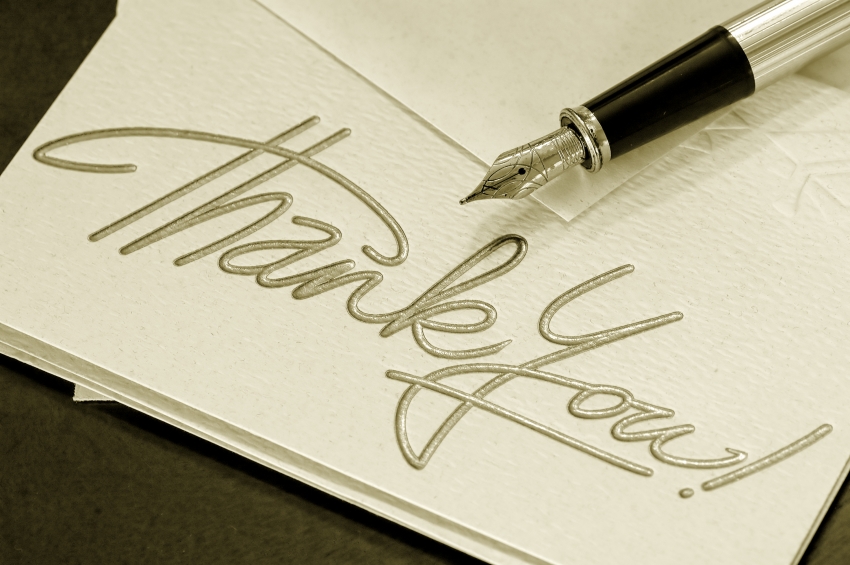